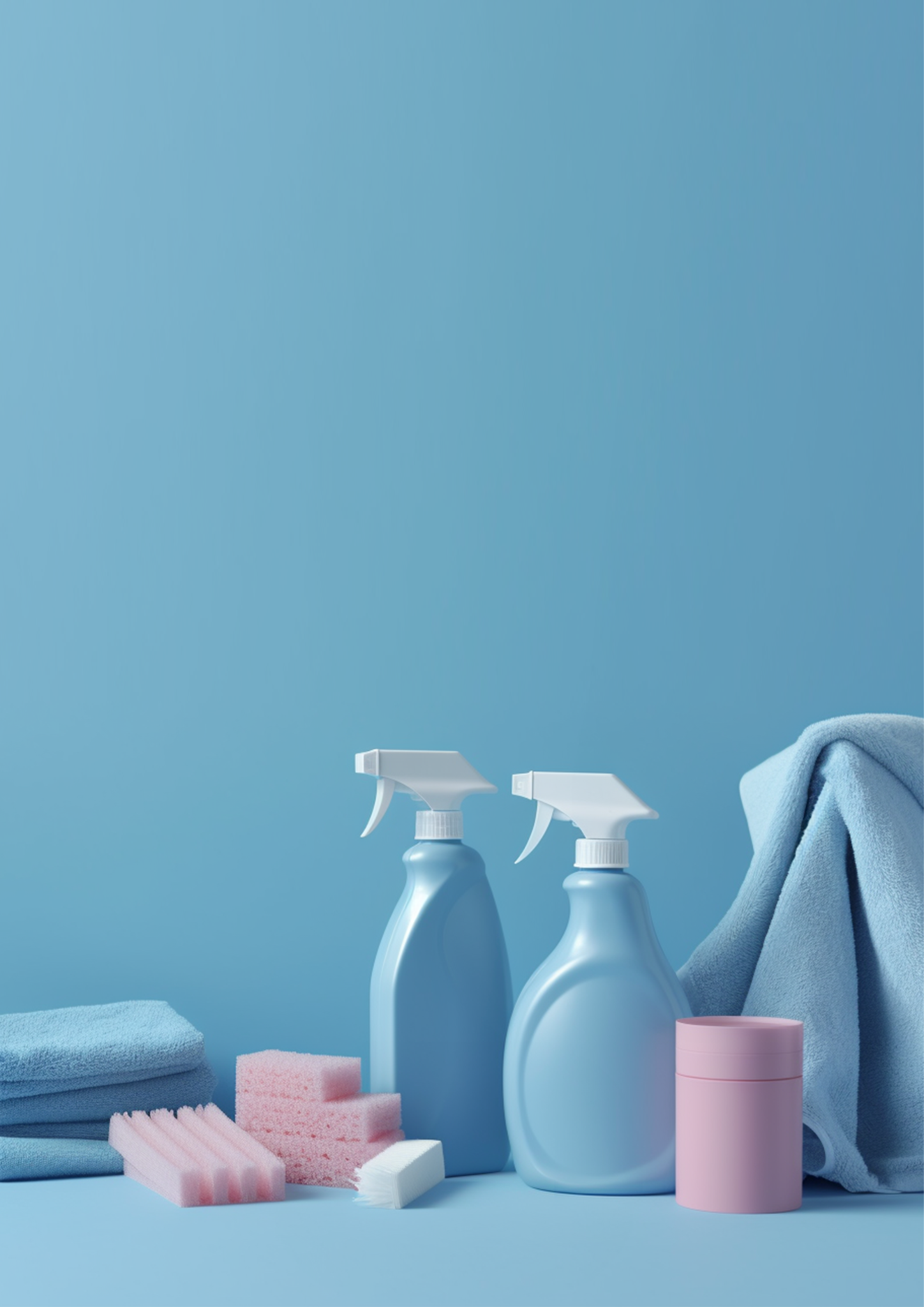 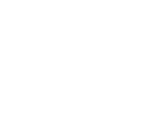 Shine Bright
Cleaning Co.
HOUSE
CLEANING
Price List
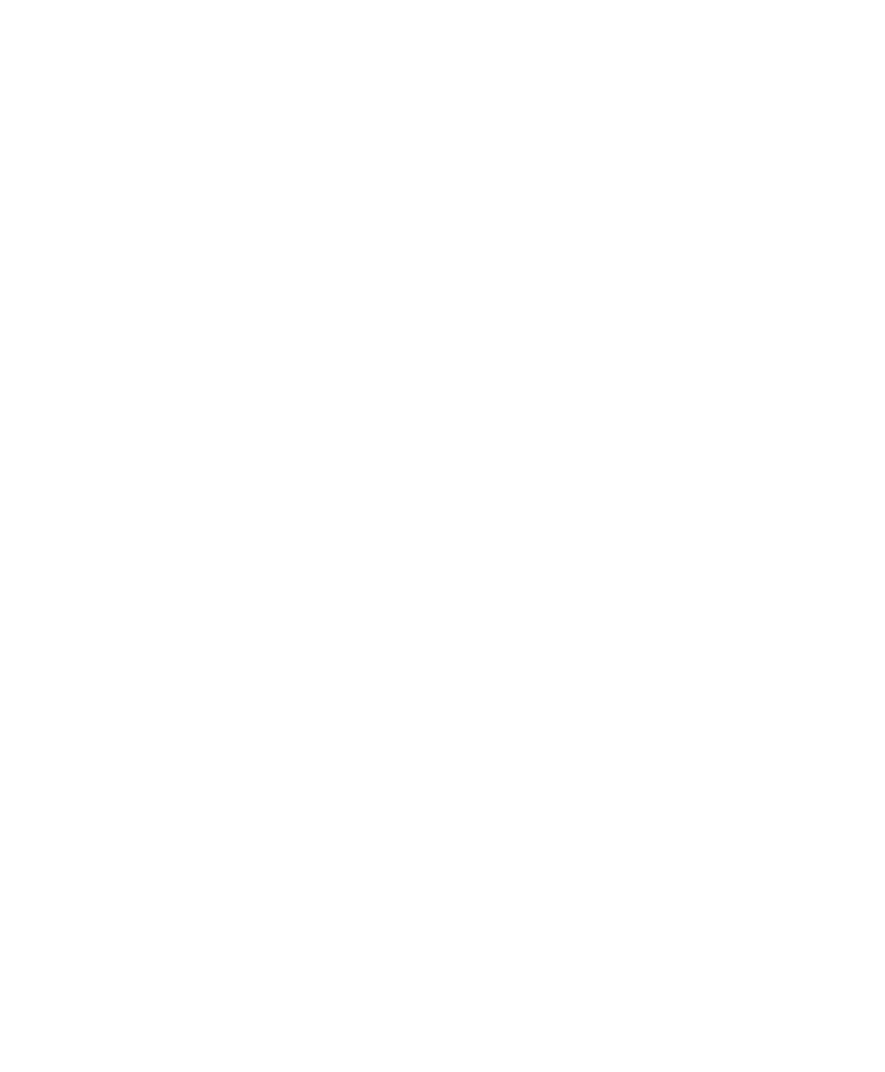 shine.com | +56789098756 | shine@mail.com
REGULAR CLEANING:
Price: 500$
- Vacuuming and dusting all surfaces
- Thorough cleaning of all surfaces from dirt
   and dust, including hard-to-reach areas
- Cleaning any dust or dirt residues in new
   or renovated homes
- Mopping the floors
- Cleaning bathrooms (including toilets, sinks, showers)
- Washing windows and window frames
- Removal of construction debris and leftover
   building materials
- Trash removal and bin replacement
- Wiping down baseboards and ledges
DEEP CLEANING:
Price: 1000$
- Cleaning household appliances such as ovens
   and refrigerators
- Comprehensive cleaning of premises,
   including floor mopping and window washing
Price: 1500$
MOVE-IN/MOVE-OUT CLEANING:
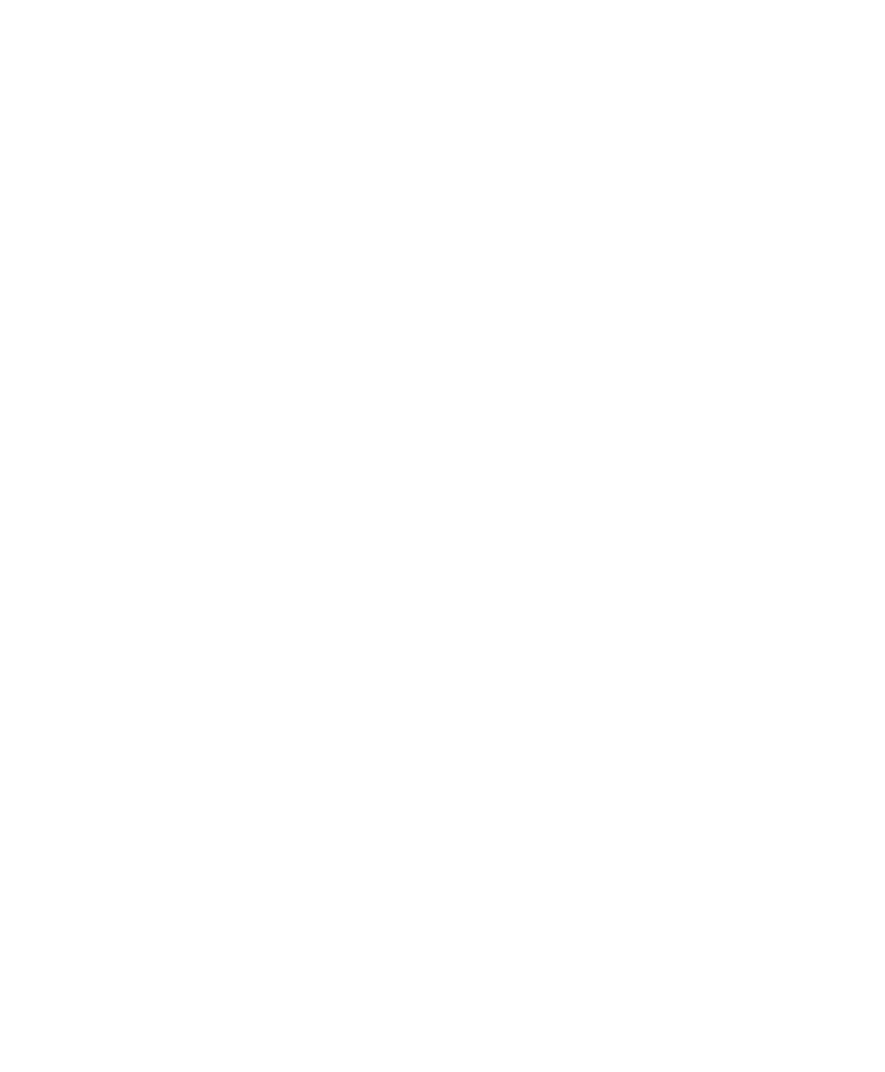 shine.com | +56789098756 | shine@mail.com
Price:
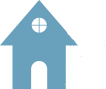 Shine Bright
Cleaning Co.
$60 - $80
$80 - $100
$100 - $120
$100 - $120
$120 - $150
$150 - $180
$80 - $100
$100 - $120
$120 - $150
$80 - $150
$0.30 - $0.50
$60 - $100
$40 - $60
$40 - $60
$80 - $120
$100 - $150
$60 - $100
$40 - $80
$60 - $120
Regular cleaning for a Studio/One-bedroom apartment:
Regular cleaning for a Two-bedroom apartment:
Regular cleaning for a Three-bedroom apartment:
Deep cleaning for a Studio/One-bedroom apartment:
Deep cleaning for a Two-bedroom apartment:
Deep cleaning for a Three-bedroom apartment:
Move-in/out cleaning for a Studio/One-bedroom apartment:
Move-in/out cleaning for a Two-bedroom apartment:
Move-in/out cleaning for a Three-bedroom apartment:
Window cleaning (depending on size):
Carpet cleaning (depending on area):
Sofa cleaning:
Oven cleaning:
Refrigerator cleaning:
Bathroom cleaning:
Kitchen cabinet cleaning:
Balcony cleaning:
Curtain washing:
Drapery washing:
REGULAR CLEANING FOR A FOUR-BEDROOM APARTMENT AND ABOVE: 
PRICES AVAILABLE UPON CONSULTATION
DEEP CLEANING FOR A FOUR-BEDROOM APARTMENT AND ABOVE: 
PRICES AVAILABLE UPON CONSULTATION
MOVE-IN/OUT CLEANING FOR A FOUR-BEDROOM APARTMENT AND ABOVE: 
PRICES AVAILABLE UPON CONSULTATION
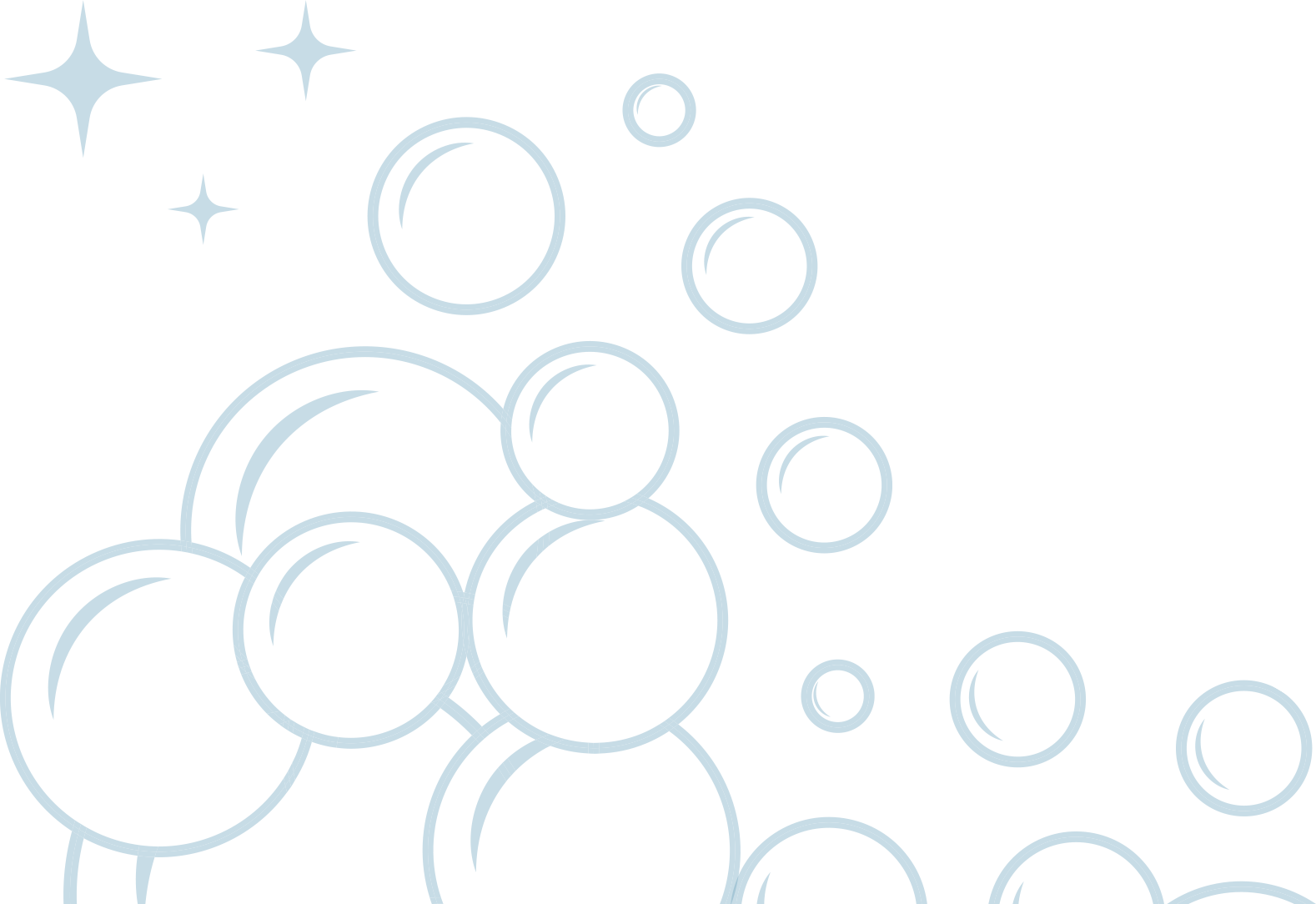 shine.com | +56789098756 | shite@mail.com
shine.com | +56789098756 | shine@mail.com